Attivita’ di matematica –classe  SECONDA  E  plesso Siciliano
Docenti: Guarino Maria – Vitiello Immacolata
10 Novembre 2020
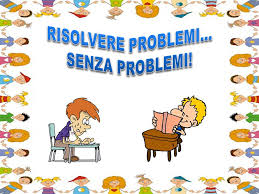 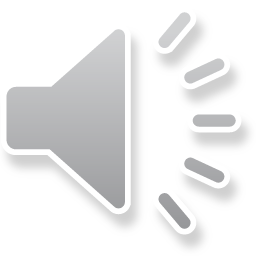 Ciao, bambini, oggi ripasseremo come fare per risolvere correttamente i problemi
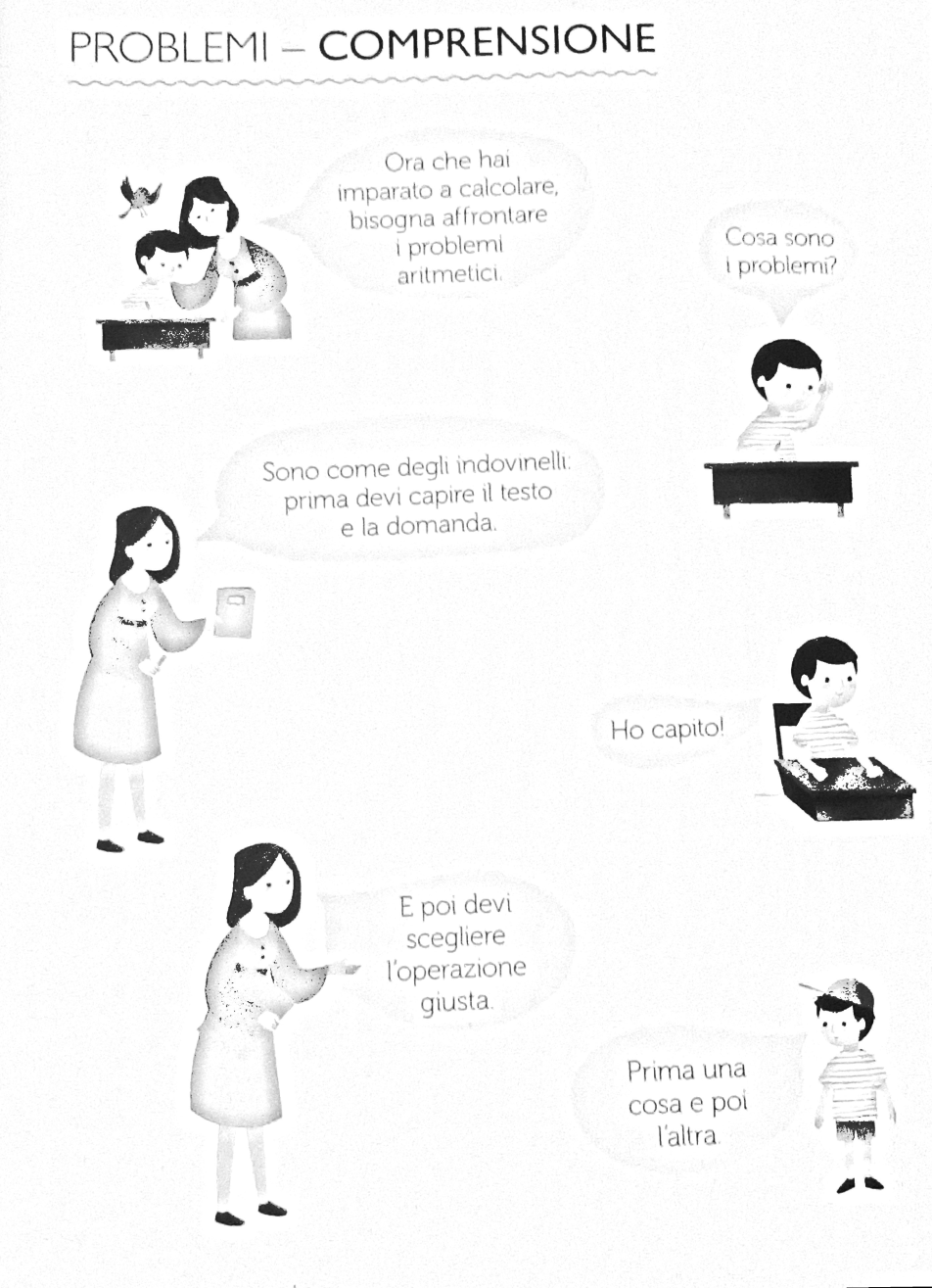 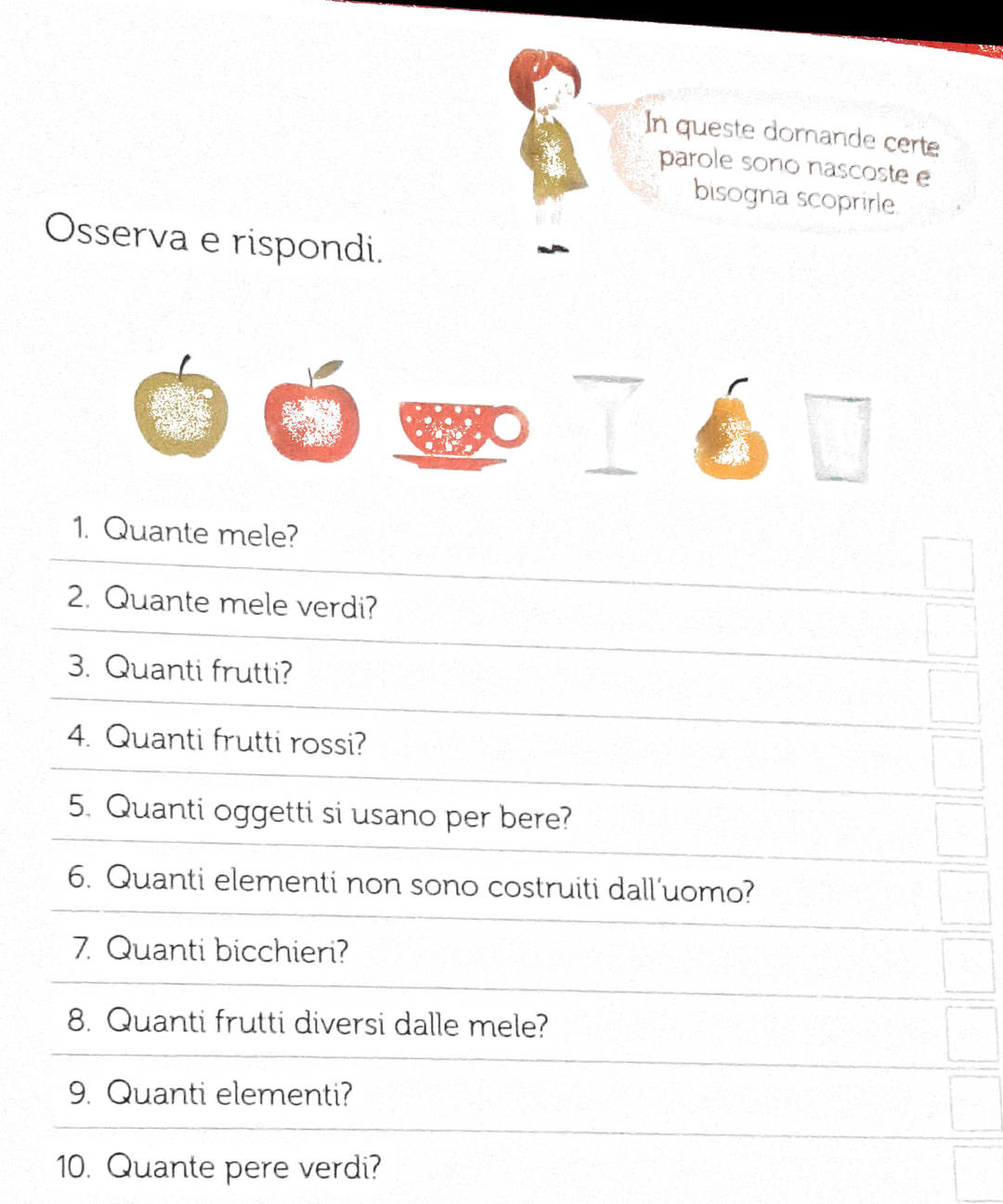 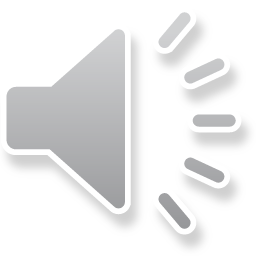 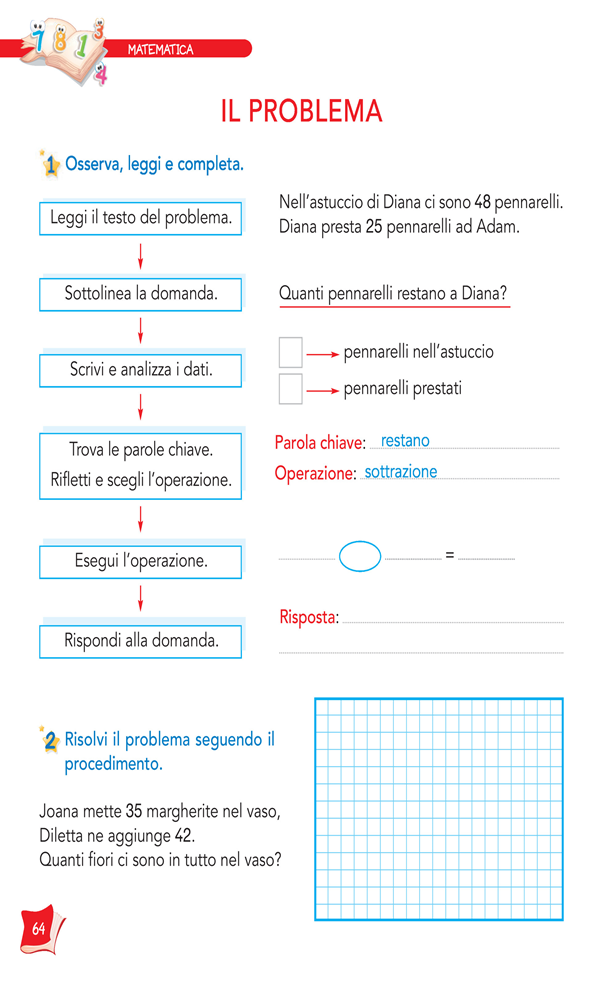 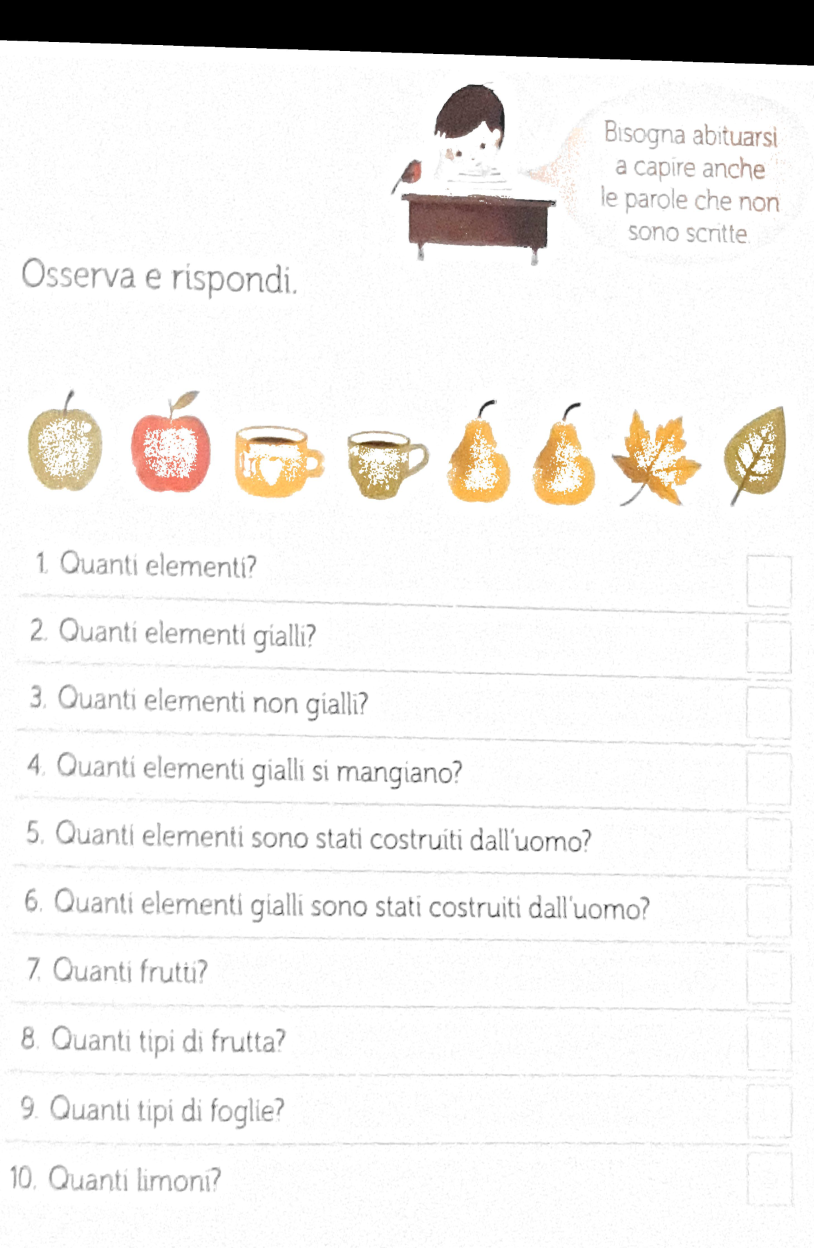 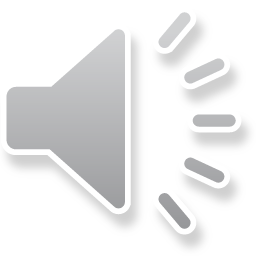 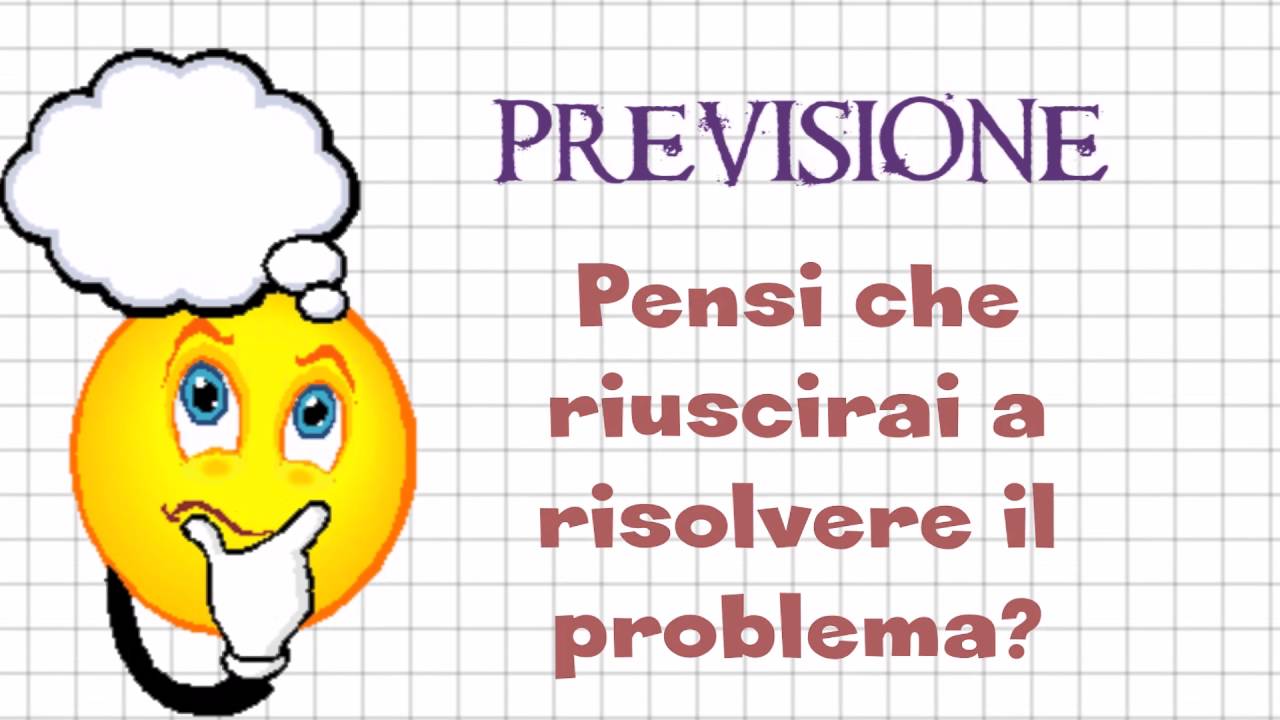 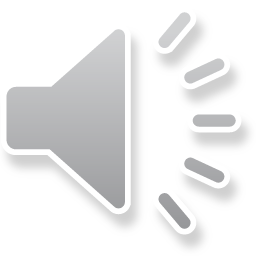 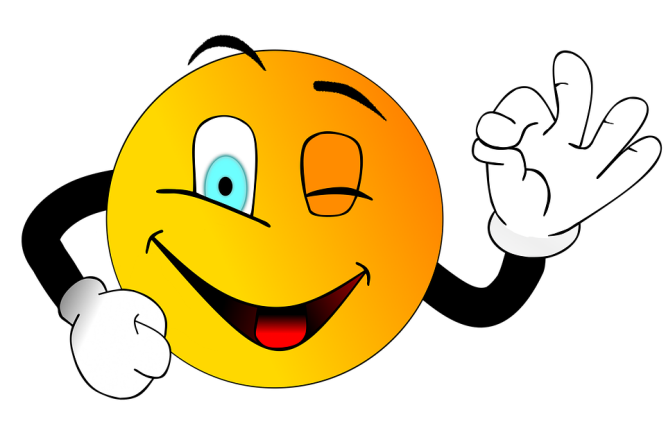 si
no